Concurrency

CS 240
What is Concurrency?
It’s like parallel that’s not in parallel
What is Parallelism?
Time
Sequential
f(X) = A
f(X)
f(Y)
f(Y) = B
Parallel
f(X)
f(X) = A
f(Y)
f(Y) = B
What is Concurrency?
Time
Sequential
f(X) = A
f(X)
f(Y)
f(Y) = B
Concurrent
f(X) = A
f(X)
f(Y)
f(Y) = B
Concurrency Could be Parallel but not Always
Time
Concurrent but not Parallel
f(X) = A
f(X)
f(Y)
f(Y) = B
Concurrent and Parallel
f(X) = A
f(X)
f(Y)
f(Y) = B
f(Z) = A
f(Z)
f(W)
f(W) = B
Parallel is Always Concurrent
Time
Parallel but not Concurrent?
f(X)
f(X) = A
f(Y)
f(Y) = B
Nope … still concurrent
Parallel 		→ 	  Concurrent
Concurrent	↛ 		Parallel
Why Care about Concurrency
If something concurrent but not parallel takes as much time as something sequential, why make it concurrent?
Time
Sequential
f(X) = A
f(X)
f(Y)
f(Y) = B
Concurrent
f(X) = A
f(X)
f(Y)
f(Y) = B
Concurrency is a Design Pattern
“Concurrency is about dealing with lots of things at once.
Parallelism is about doing lots of things at once.”

- Rob Pike
”Concurrency is not Parallelism” by Rob Pike : https://talks.golang.org/2012/waza.slide#1
Distributed Systems are Unpredictable
Servers need to react to:
Others servers
Crashes
Users
…
Making Bank Deposits Concurrent (1/5)
Add($10)
Server
Database




0
Add($10)
Time
Making Bank Deposits Concurrent (2/5)
Add($10)
Server

Read
x = 0
Database




0
Add($10)
read
$0
Time
Making Bank Deposits Concurrent (3/5)
Add($10)
Server

Read
x = 0
x += 10
Write x
Database




10
Add($10)
read
$0
$10
Time
Making Bank Deposits Concurrent (4/5)
Add($10)
Server

Read
x = 0
x += 10
Write x

Read
x = 10
Database




10
Add($10)
read
$0
$10
read
$10
Time
Making Bank Deposits Concurrent (5/5)
Add($10)
Server

Read
x = 0
x += 10
Write x

Read
x = 10
x += 10
Write x
Database




20
Add($10)
read
$0
$10
read
$10
Time
$20
Concurrent Bank Deposits! Yay? (1/5)
Add($10)
Server
Database




0
Add($10)
Time
Concurrent Bank Deposits! Yay? (2/5)
Add($10)
Server

Read
x = 0
Database




0
Add($10)
read
$0
Time
Concurrent Bank Deposits! Yay? (3/5)
Add($10)
Server

Read
x = 0
Read
x = 0
Database




0
Add($10)
read
$0
read
$0
Time
Concurrent Bank Deposits! Yay? (4/5)
Add($10)
Server

Read
x = 0
Read
x = 0
x += 10
Write x
Database




10
Add($10)
read
$0
read
$0
$10
Time
Concurrent Bank Deposits! Yay? (5/5)
Add($10)
Server

Read
x = 0
Read
x = 0
x += 10
Write x
x += 10
Write x
Database




10
Add($10)
read
$0
read
$0
$10
$10
Time
Concurrency Needs to be Synchronized
Locks – limit access using shared memory
Channels – pass information using a queue
Visualize Everything We’ve Learned
And also see many different methods of  
achieving synchronization:
http://divan.github.io/posts/go_concurrency_visualize/
RPCs in Go
Networked battleship game
CS 240
What is a RPC (Remote Procedure Call)?
RPC means a client will execute some function on a remote server

Client make a local requests with some parameters
RPC library encodes the request and parameters, send them to server
Server decodes the request and parameters
Procedure is executed on the server
Server sends back the reply to the client
RPC exercise
We will use the net/rpc package to implement a client and server 
https://golang.org/pkg/net/rpc/

Server side:
Create the server instance
Define the procedure
Listen for incoming requests
Client side:
Create the client instance and connect to the server
Make the RPC
Battleship
A grid map on which you place your ships
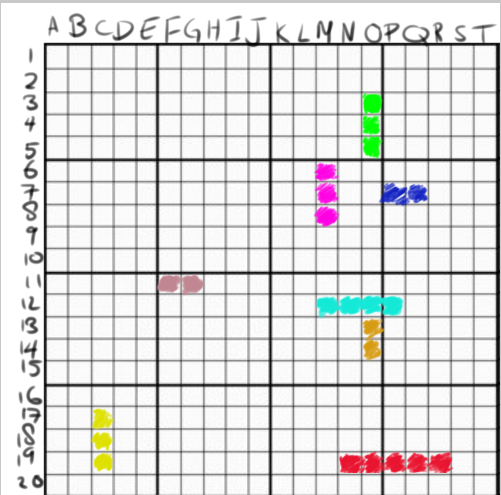 “Deploy attack on (N, 19)!”
Goal: Find and sink all enemy ships
Today’s task: Implement a Battleship client
Project files available on the Campuswire
We will run a central server

Implement the client (client.go) and test it against other students
Task 1 and 2
Establish connection to the server
See https://golang.org/pkg/net/rpc/ example “rpc.DialHTTP”
Must return a rpc.Client object

Make the JoinGame request
You want to call the remote BattleshipsService.JoinGame function
Parameters PublicPlayer and JoinGameRequest are defined in common.go
See https://golang.org/pkg/net/rpc/ example “client.Call”
Task 3
Implement the attack server
Tasks 1 and 2 were making requests as a client, now must accept requests
See https://golang.org/pkg/net/rpc/ 
Examples “rpc.Register” and “rpc.HandleHTTP”
Create a listener to serve requests on a separate goroutine
Task 4
Implement the turn logic
Hint: The turn logic can be achieved with Channels, Locks or WaitGroups
Hint 2: When the other player attacks, you get a “token” to make one attack


After implementation is complete, you can run against other players